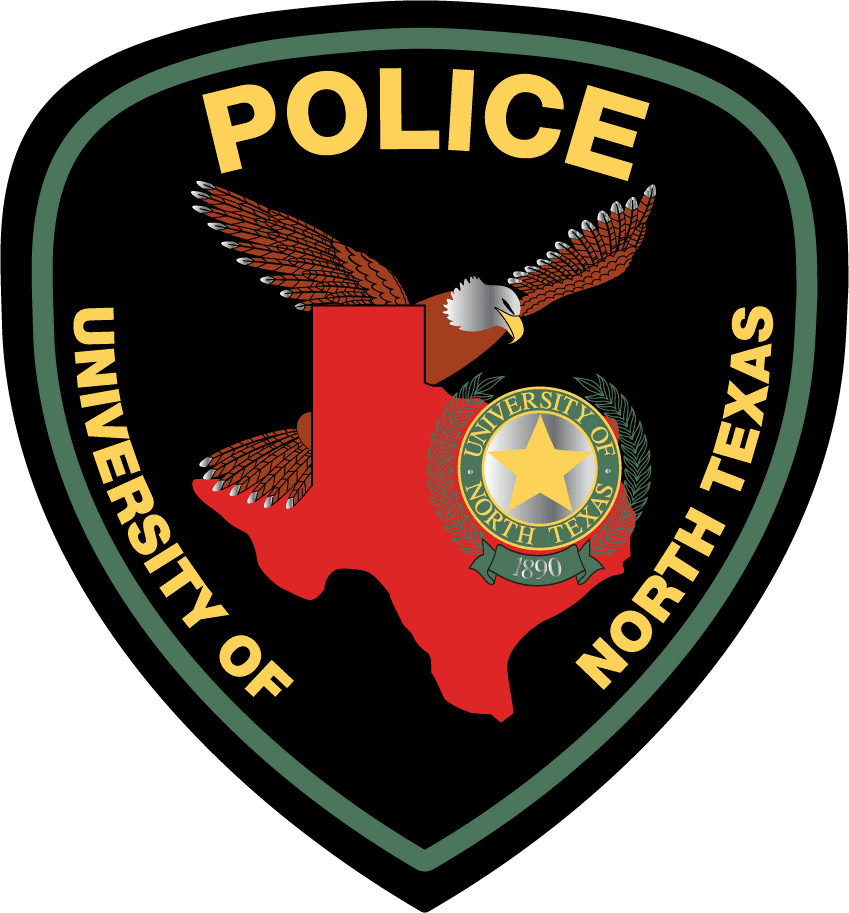 Active Shooter
Awareness & Response
at UNT
Presented by UNT Police Department
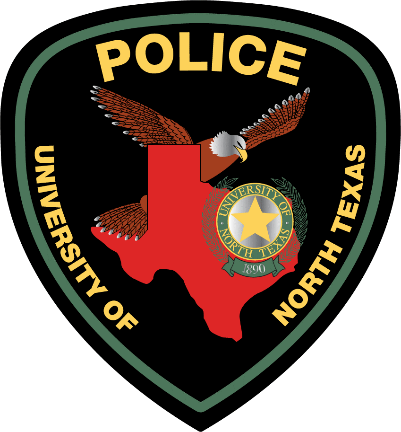 Content awareness
The topic of Active Shooter is a highly sensitive issue. 
Our intent is to educate and prepare our community. If a situation were to occur, our goal is to ensure maximum survival and safety. Points expressed are for that goal, not to shame or judge others. 
These tips are generalities and not an all-inclusive list. An active shooter situation contains numerous variables, not all of which can be accounted here.   
The content being discussed could be upsetting for some. 
Please take time to yourself, if needed.
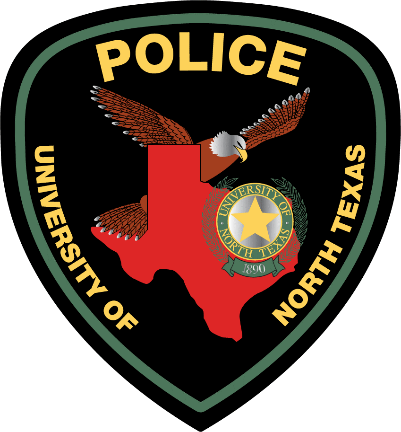 What we will discuss
Active shooter definition and statistics 
Responding to an active shooting
Contacting police/what to expect
Tips for witnesses & bystanders
Risk identification & preventative measures
Definition 
Identifiers 
Statistics
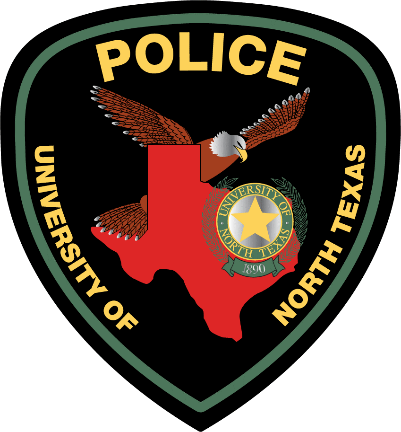 Active Shooter definition
What: An individual actively engaged in killing or attempting to kill people
Where: In a confined and populated area
How: Typically, through the use of firearms
Timing: Average of 10-15 minutes; situations are often unpredictable and evolve quickly
Sources: Department of Homeland Security, Federal Bureau of Investigation
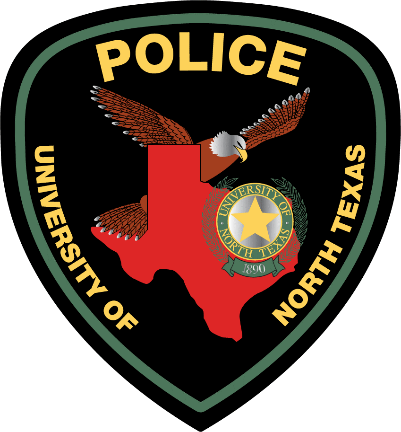 Active Shooter identifiers
Armed with a deadly weapon
Intends to kill
Accepts targets of opportunity
Moves throughout the building/area until stopped
Focused on harming/killing, not escape
Sources: Department of Homeland Security, Federal Bureau of Investigation
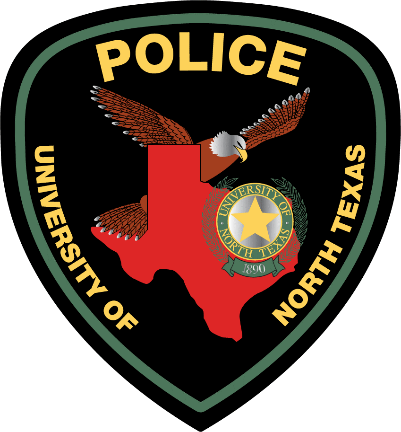 Active Shooter identifiers
The following pages include data from 
FBI statistical analyses.
 
An active shooter may appear different from the identities presented in this data or in the media.
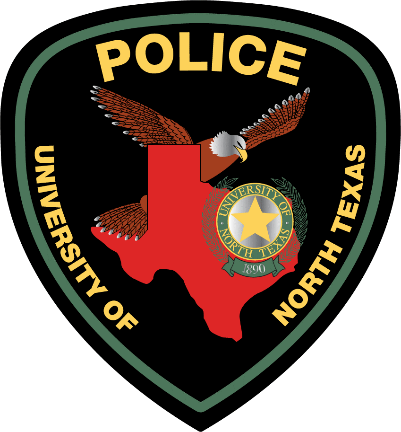 Historic incidents & statistics
FBI data from 2000 to 2019.
Age ranges
Male shooters:
332

Female shooters:
13
Incidents:
333

Number of Shooters:
345
Pre-teen: 2
Teens: 52
20s: 103
30s: 60
40s: 63
50s: 34
60s: 19
70s: 6
80s: 1
Unk: 5
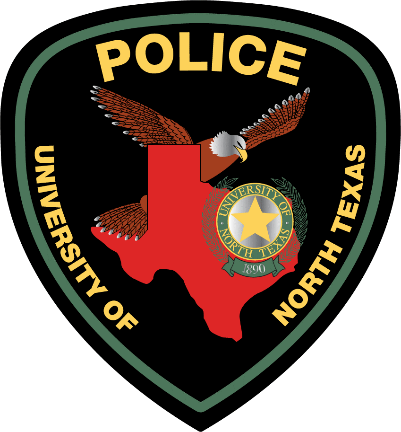 Recent incidents & statistics
FBI data from 2017 to 2021.
2021 active shooter statistics
Ages ranged from 12 to 67
60 males; 1 female
49% apprehended by police
23% killed by police
18% committed suicide
7% killed by citizen at scene
31
61
192 total
2017-21
30
30
40
From 2019 to 2020: 33% increase
From 2020 to 2021: 52.5% increase
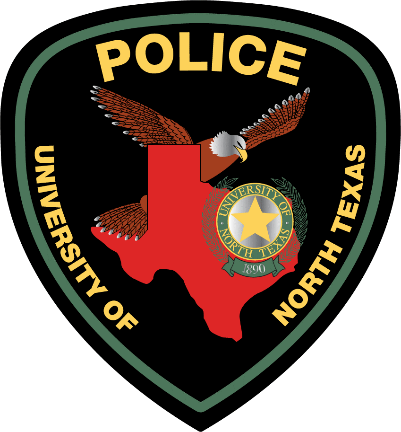 Places of occurrence
Types of places where active shootings happened.
FBI data from 2000-20 (left) & 2021 (right).
125
60
44
45
33
28
18
16
15
15
19
4
3
3
2
0
1
1
1
0
Business closed to people
Open spaces
Business open to people
Govt/
Military
Areas
K-12
Health 
Care
Residence
Other
Colleges/
Universities
House of Worship
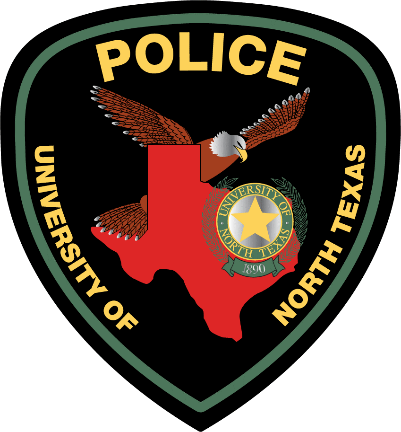 Incidents by state
FBI data from 2000 to 2021
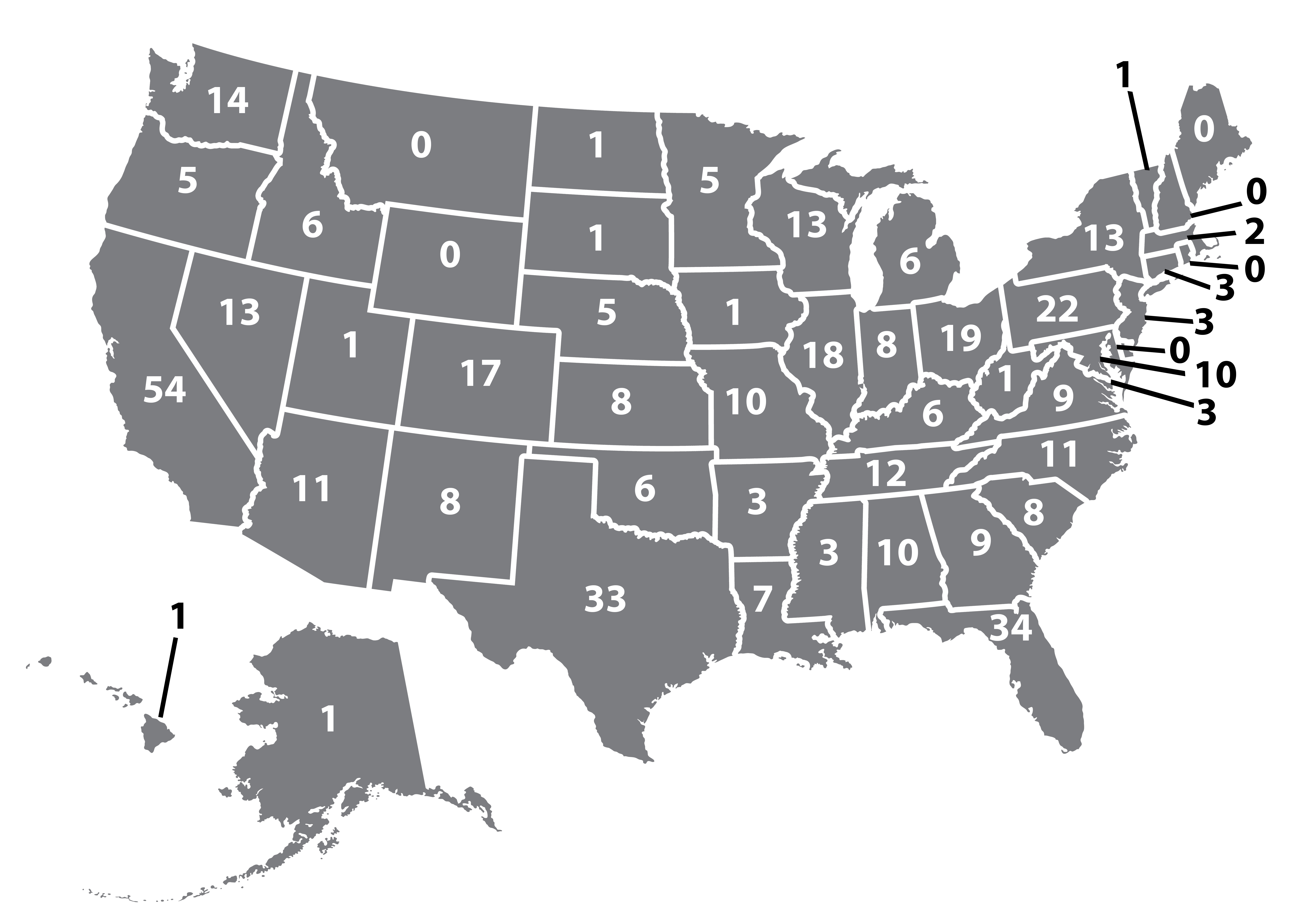 Alabama - 10Alaska - 1Arizona - 11Arkansas - 3California - 54Colorado - 17Connecticut - 3Delaware - 0Florida - 34Georgia - 9Hawaii - 1Idaho - 6Illinois - 18
Indiana - 8Iowa - 1Kansas - 8Kentucky - 6Louisiana - 7Maine - 0Maryland - 10Massachusetts - 2Michigan - 6Minnesota - 5Mississippi - 10Missouri - 10Montana - 0
Nebraska - 5Nevada - 13New Hampshire - 0 New Jersey - 3New Mexico - 8New York - 13North Carolina - 11North Dakota - 1Ohio - 19Oklahoma - 6Oregon - 5Pennsylvania - 22
Rhode Island - 0South Carolina - 8South Dakota - 1Tennessee - 12Texas - 33Utah - 1Vermont - 1Virginia - 9Washington - 14West Virginia - 1Wisconsin - 13Wyoming - 0
Note: some occurred in 2+ states.
Washington, D.C. - 3
Response Preparedness 
Actions and Steps
Discussion of Run, Hide, Fight
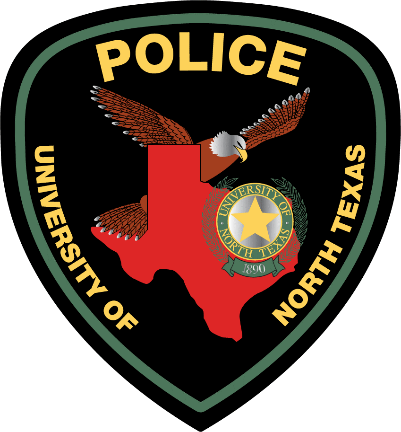 Response actions
0. Recognize there is Danger!!

Run

Hide 

Fight
Run, Hide, Fight may not happen in that order.
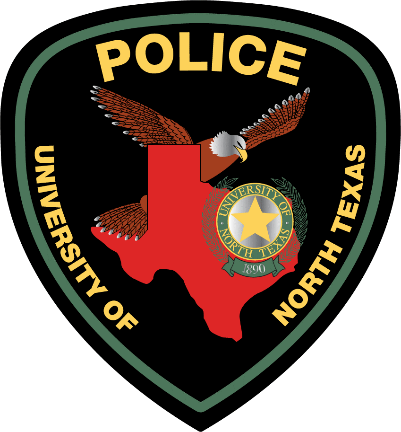 Recognizing danger
This video includes sounds for comparison
Earbuds/headphones may muffle sound

Different guns have different sounds

Guns fired indoors may sound unfamiliar
Fight, Flight, or Freeze
Recognizing your reaction
Studies show those who froze were injured more often.
These skills may help un-freeze.
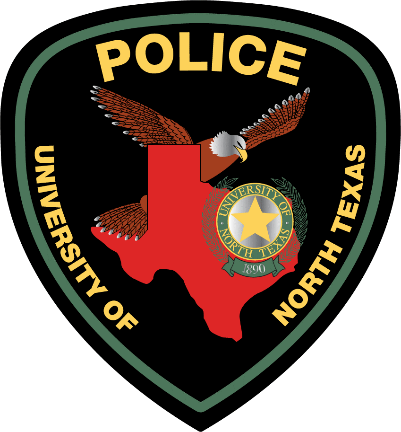 Sensory expectations
Sounds: gunfire, screams, alarms
Visuals: flashing lights, injuries
Physical: water sprinklers, pushing
Take action: may give a sense of control
Focus on response: Run, Hide, Fight
Avoid: negative/worst case thinking
Empower yourself
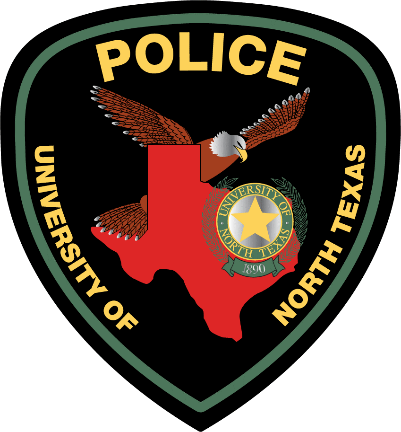 Run - advanced preparation
Do this when you enter a room or area.
Consider what route you might take.
Consider your options – windows, doors, stairs, etc.
Prepare now
Floor plans on Emergency Management’s app & website
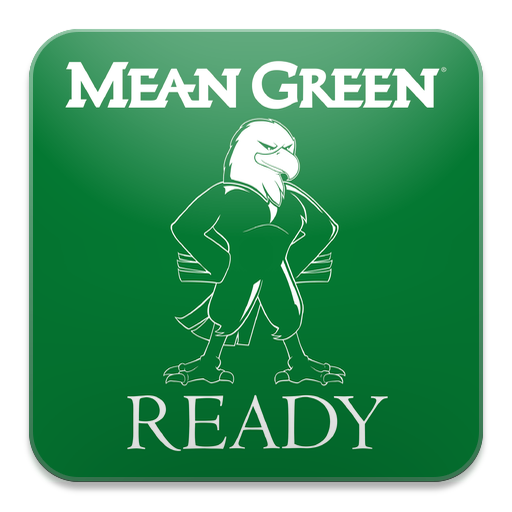 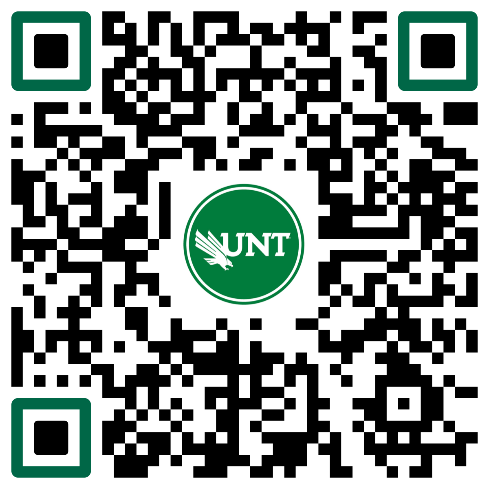 Mean Green Ready App in Apple Store or Google Play
https://emergency.unt.edu/
emergency-floor-plans
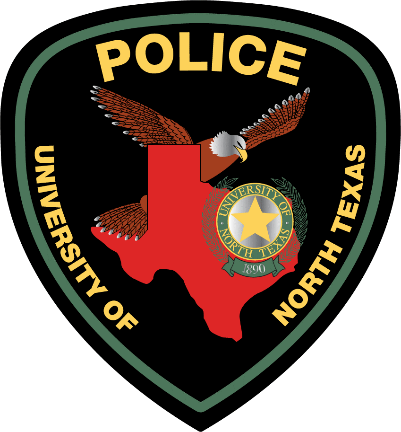 Run – making the decision
Consider the shooter’s location.
Do not evacuate if you could become a target.
Do not run into the unknown.
Do what is best for you, even if others choose not to evacuate.
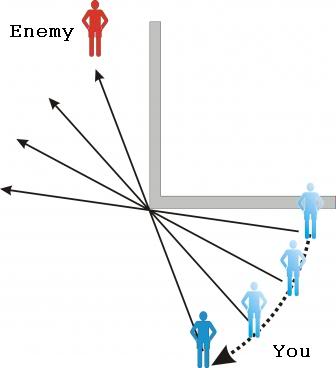 Less visibility
Greater visibility
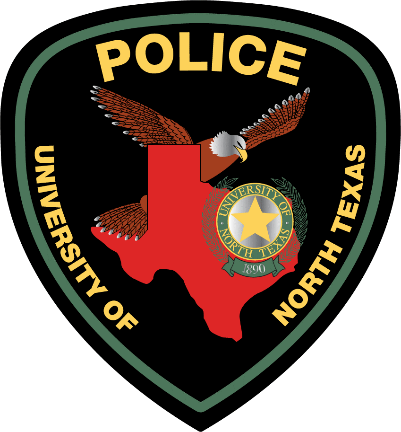 Run – follow through
Leave your belongings. Your life is most important.
Consider how to safely help those with disabilities and help others evacuate if you can do so safely.
Do not stop to treat the wounded if shooter is still active, try to make note of their location.
Get to a safe place to call 911.
If you encounter police, do not run up to them or interfere. Keep your hands visible. Follow their instructions.
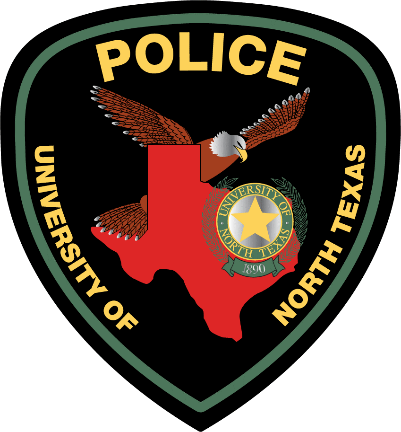 Run – discussion
What would you do?
1. How would you leave the room you are in right now?
2. As you evacuate, you get to a hallway with several people wounded. You do not hear sounds in the immediate area. You know the area where you just came from is safe. What do you do next?
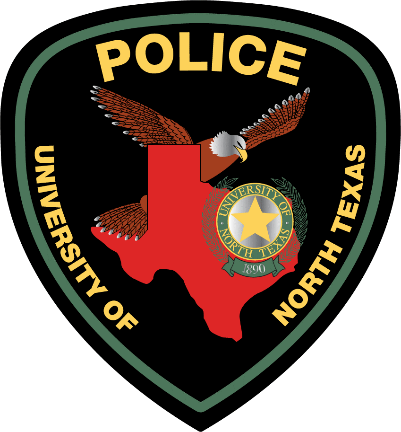 Hide - advanced preparation
Do this when you are in a room or area.
Consider options for hiding – closets, under desks, etc.
Consider options for reinforcing doors/windows.
Consider how doors/windows lock in the areas you use.
We don’t recommend secondary locking devices. They don’t allow law enforcement entry and may not be ADA compliant.
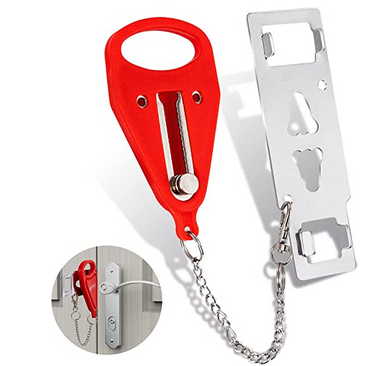 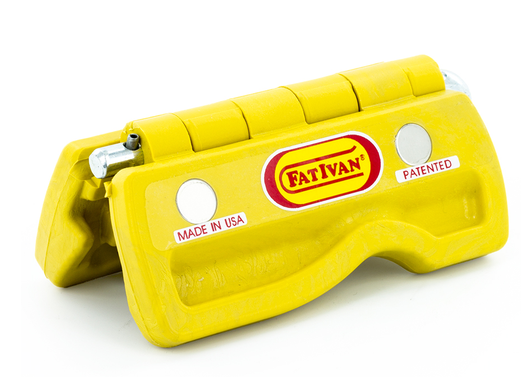 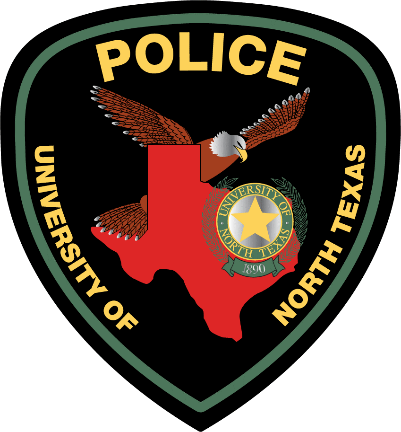 Hide – making the decision
If not in a secure place, find the nearest safe location.
Lock the door, if possible.
Block the door with heavy items.
Turn off lights, if possible.
Stay out of sight, away from windows or doors.
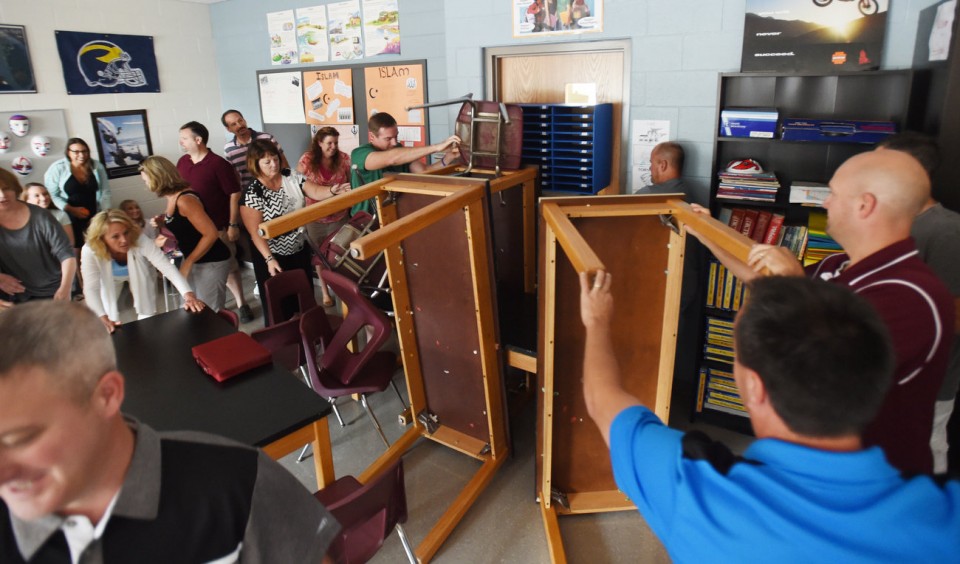 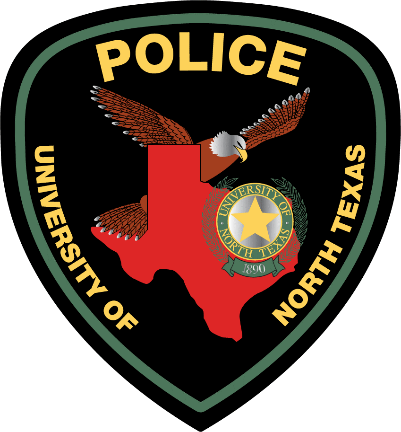 Hide – follow through
Try to stay calm. Stay as quiet as possible.
Silence electronic devices. Turn off vibrating settings.
If shooter is nearby, don’t turn off lights while they can see.
Avoid looking at phone in a dark room. Hide it from view.
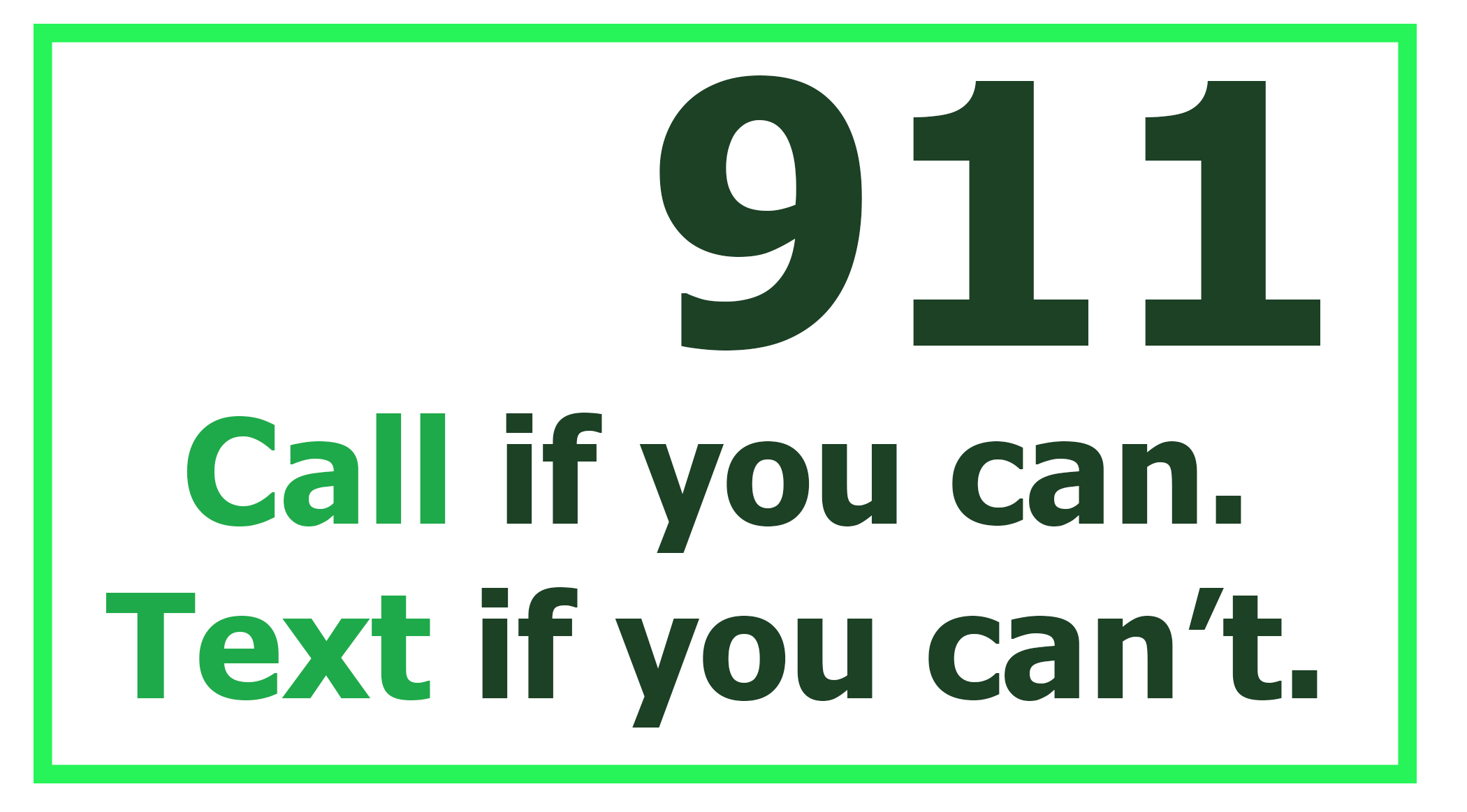 In Denton County you can call or text. Include type of emergency & location. Do not use emojis.
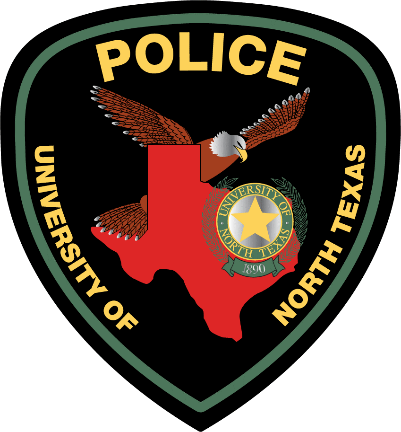 Hide – discussion
What would you do?
1. If you had to hide, what would be the first action you’d take in your current room?
2. What resources do you have to help you slow or stop the shooter from entering?
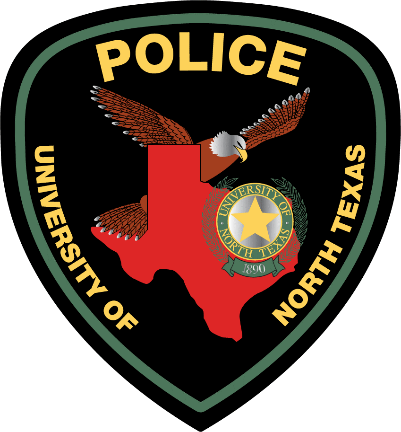 Fight - advanced preparation
Think about this in advance.
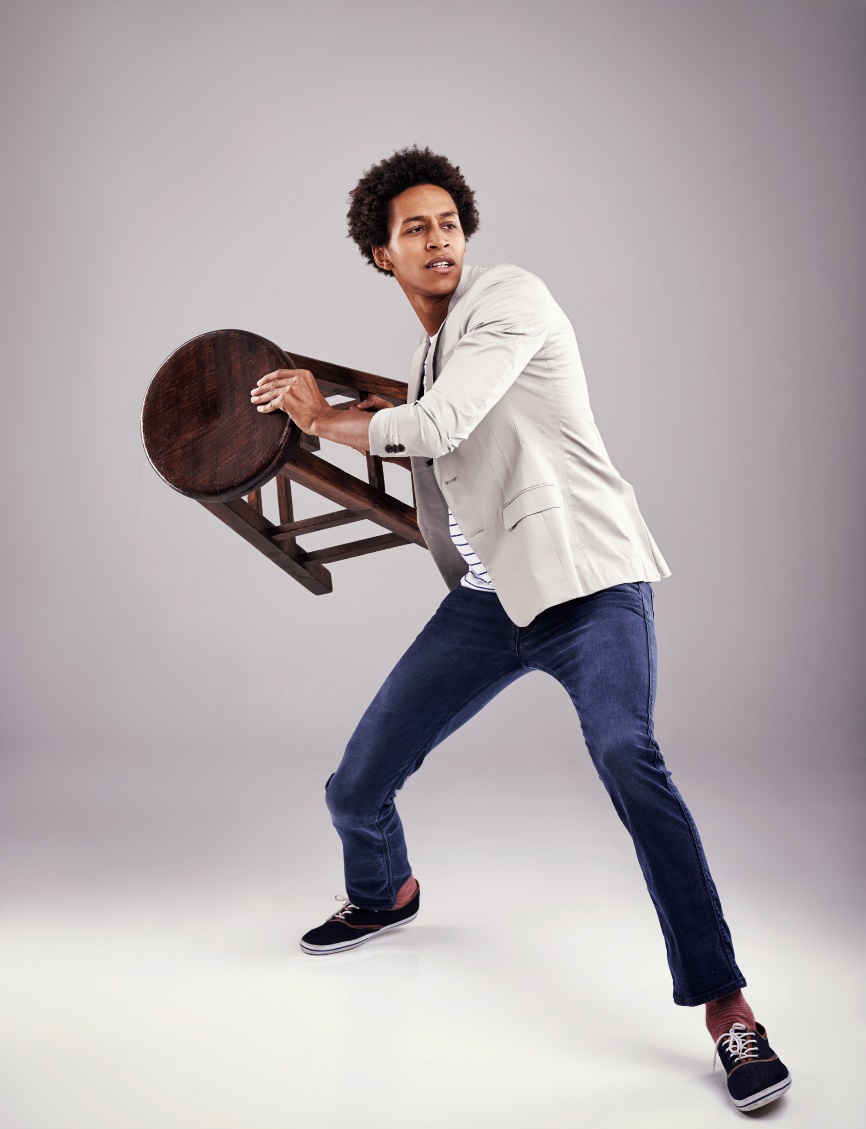 If you don’t know if you could fight:
Would you be good at distraction?

If you think you could fight:
What items in the room could be used as weapons?
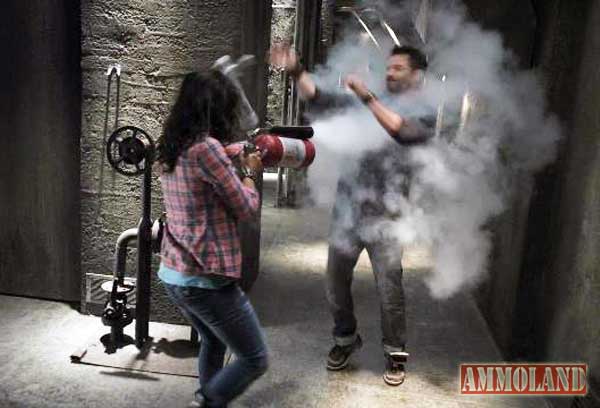 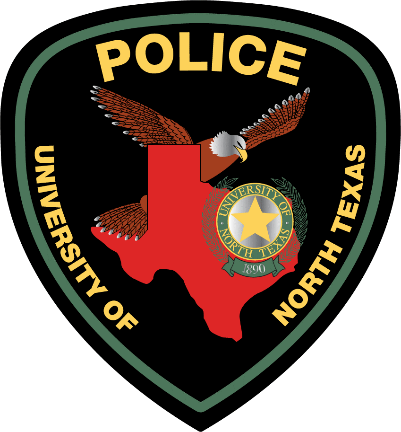 Fight – making the decision
Only when your life is in imminent danger.
If you must do this, commit to it 100%.
Have the mindset: “I am going to win and go home.”
Be aggressive and attack with a plan.
36 citizens fought & successfully detained active shooter until police arrived
15 armed citizens 
shot active shooter causing injury or death
2000-2021

434 total incidents
Source: FBI
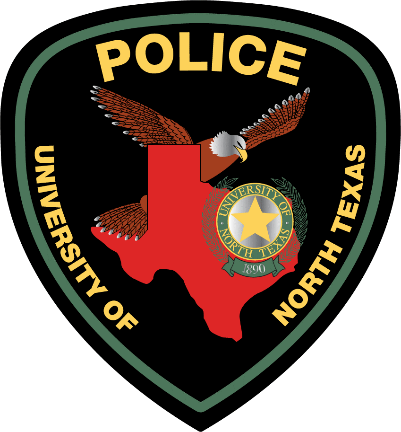 Fight – follow through
Distraction team
Fight team
Throw items at shooter.
Interferes with accurate shooting.
Gives others time to react.
Natural reaction for shooter is to move/look away.
Use weapons to stop shooter.
Pens, belts, scissors, shoes, etc. can all become weapons.
Remove shooter’s weapons.
Use force on force.
Act with confidence.
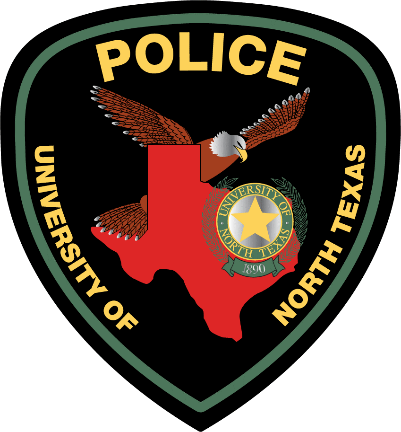 Fight – discussion
What would you do?
1. If you were going to distract a shooter what would you throw that is near you right now?
2. If you were going to fight, what are could be used as weapons that are available to you right now?
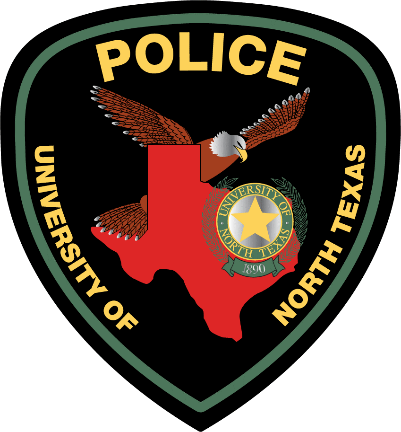 Outdoors considerations
Try to determine where the shots are coming from

Remove yourself from the “kill zone”
A safe escape via the most direct possible route 
The longer you take it increases your chances of becoming a target

Consider cover and concealment
Cover offers protection from bullets 	
Concealment helps you remain out of sight but offers little or no  protection from bullets
Tips for Witnesses
Police Interactions
Bystander Assistance
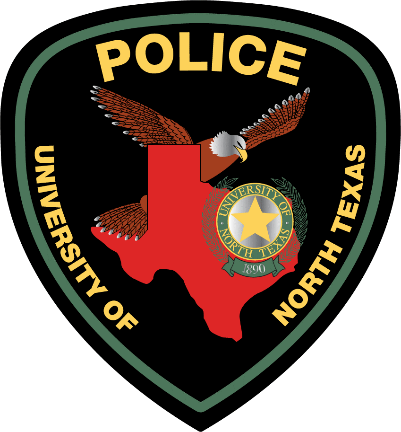 Be a good witness
A good description can help distinguish 
an innocent person from the active shooter.
These basics are a start
Think: “Top/Down” for better description
Hat
Glasses
Hair color
Frame/build
Shirt color
Unique Identifiers
Pants color
Shoe type
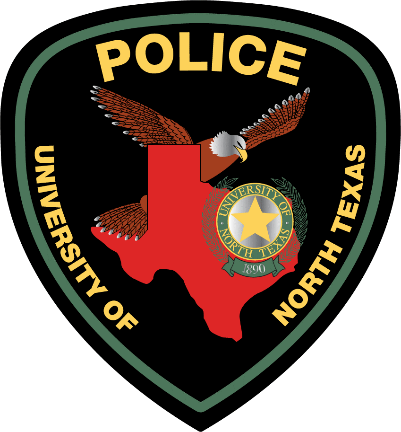 Calling 9-1-1
What you need to know beforehand
Calling 9-1-1
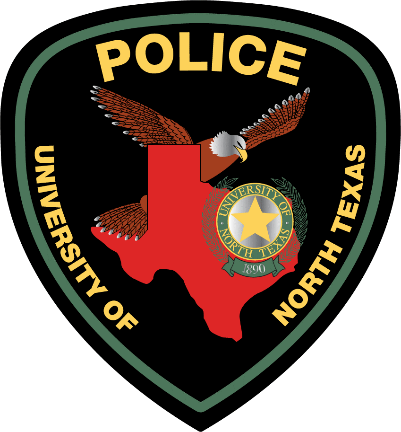 Questions you might 
be asked. 

These may 
be asked quickly since the situation is urgent.
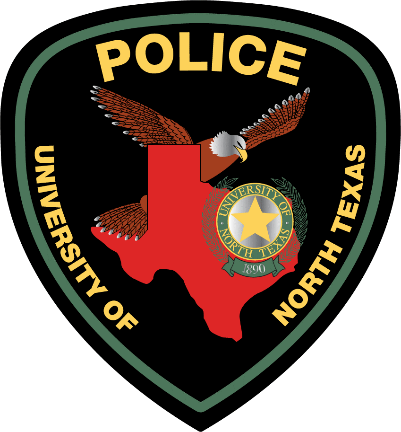 When law enforcement arrives
What you need to know beforehand
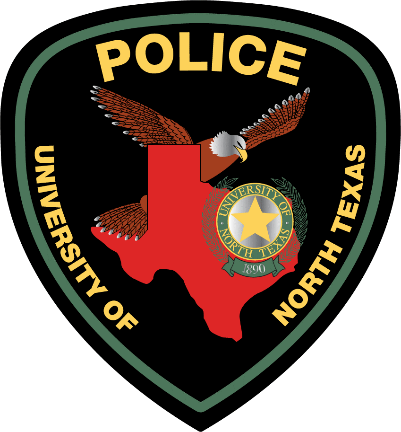 When law enforcement arrives
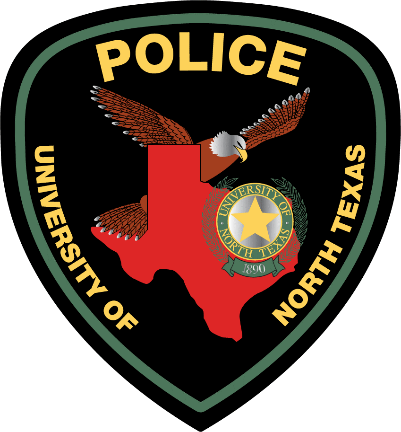 When law enforcement arrives
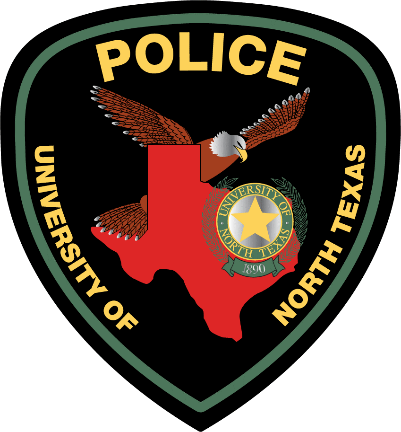 Bystander help
If it’s safe to do so, here are some skills to
 help victims until first responders arrive
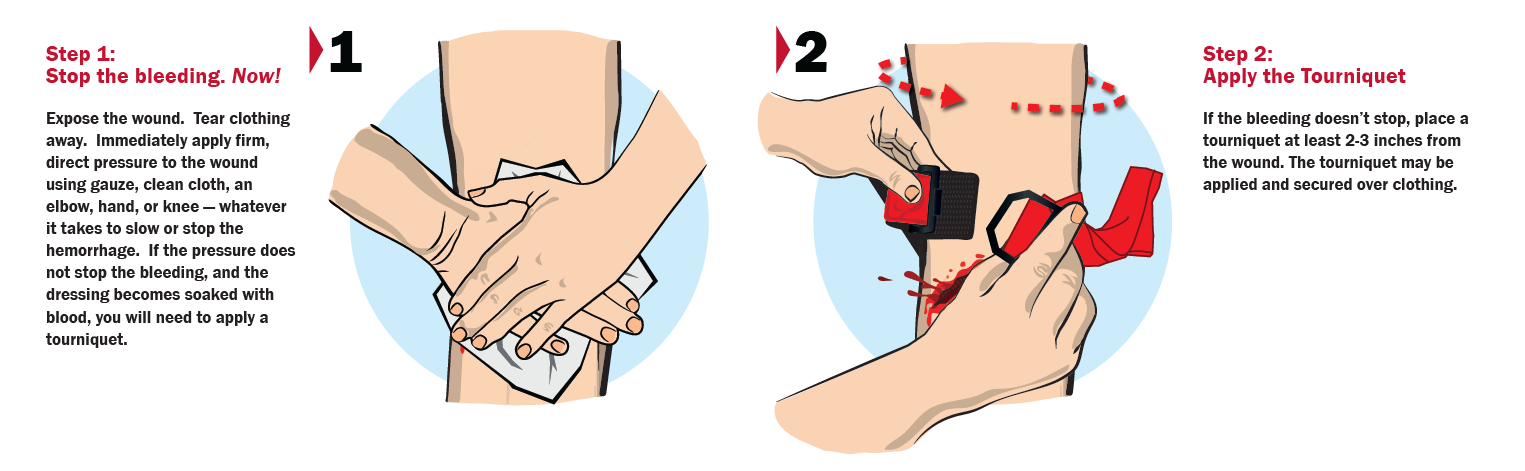 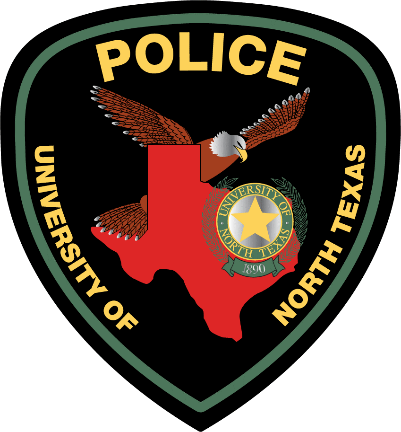 Bystander help
UNT Emergency Management 
offers preparedness courses
To schedule a course and view others, 
sign up at https://emergency.unt.edu/training-0
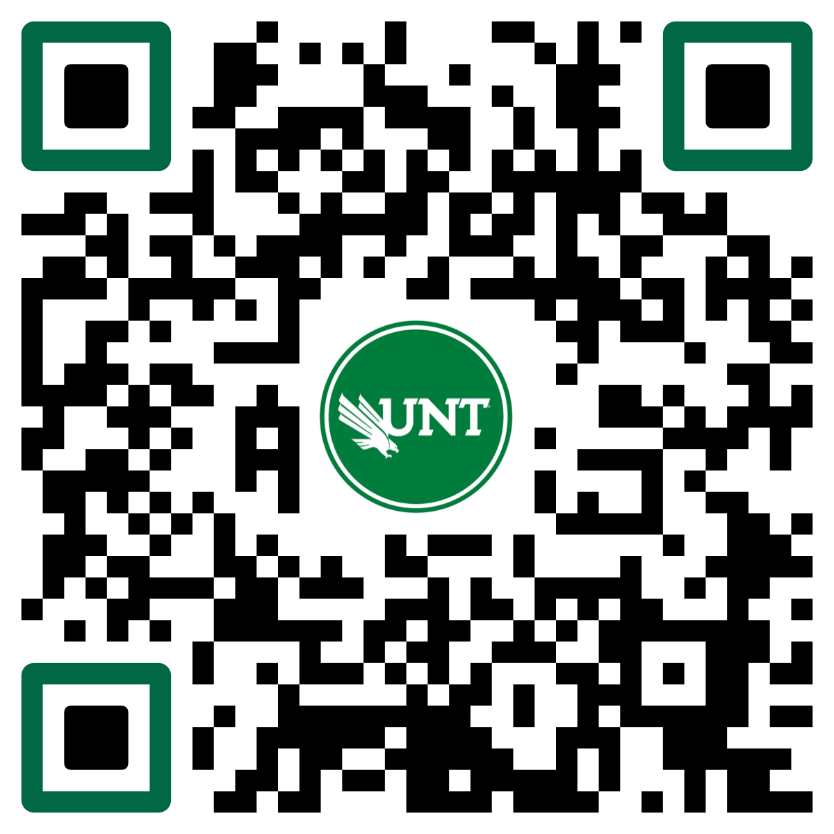 Risk Identification
Preventative Measures
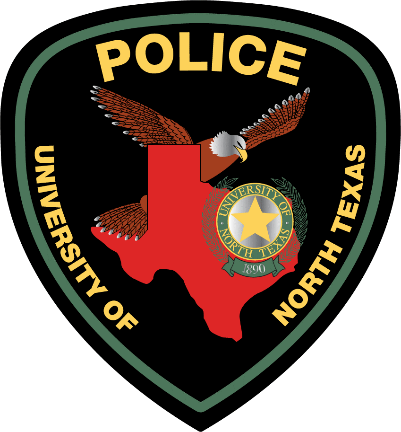 Risk identification
While most active shooters share similar demographics, there is not one profile that fits all.
 
There also is not one sure warning sign or 
a definite checklist or algorithm.

However, it may be possible to prevent an attack with threat assessment & management strategies.
Risk identification
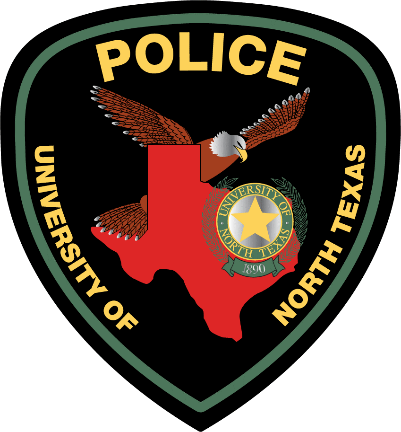 Source: FBI study of pre-attack behaviors, 2000-2013
Had history as an abuser or bully
62%
Bought firearm legally for attack
40%
Already had a firearm
Had connection to the attack site
35%
73%
Of those, made threats in person
95%
Made threats prior to attack
Spent a week or more planning
55%
77%
Had trigger event prior to attack
44%
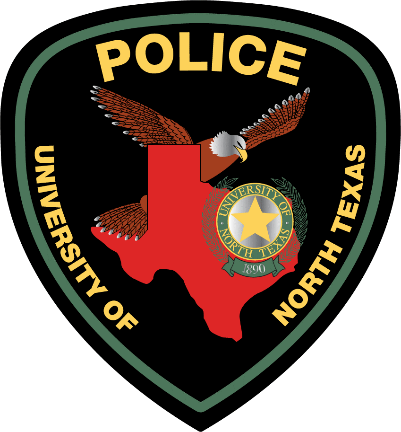 Risk identification
Source: FBI study of pre-attack behaviors, 2000-2013
Lived with someone or had significant in-person 
or online social interactions
100%
Recognize new/worsening behavior
Starts pulling away
Threatening or intimidating act, gesture or statement
Fixated on a hate group, terrorist or extremist person/material


Suicidal statements/behavior
Has abnormal life stress such as:
mental health, financial strain,  job-related, friend or partner conflict, drug/alcohol-related, etc.
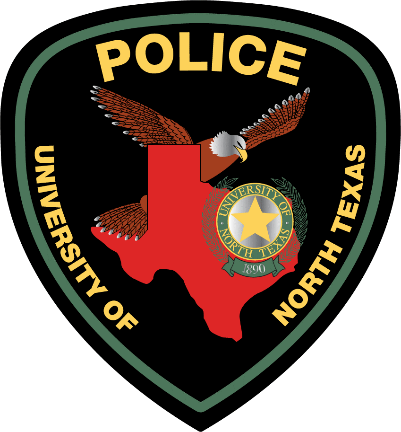 Risk identification
Other areas of concern
Unhealthy response to rules, authority
Unhealthy coping skills or conflict resolution
Narcissistic, entitled, injustice “collector”
Preoccupation with violence
Abnormal need of attention, recognition
Deceptive and/or manipulative
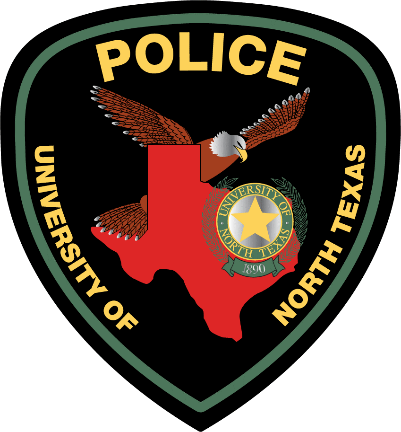 Risk identification
Threat communications to consider
Context
Threat or frustration?
May try to act as if joking
May say to those who “understand”
“If I had a gun, they’d be sorry”
“I’m going to kill them tomorrow”
“Don’t come to class tomorrow but watch the news”
Pattern of escalation
Intensity of effort
Personalized motive
Justifying violence
Pattern of communications
Leakage
May be said to third-party
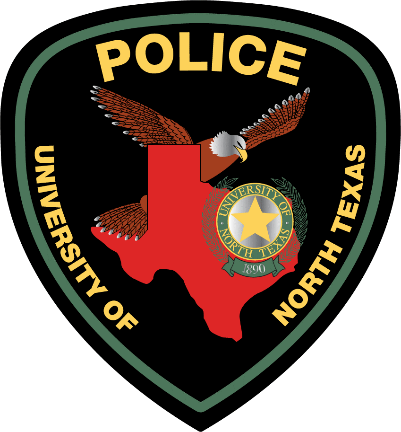 Risk identification
In general, active shooters move along an identifiable path.
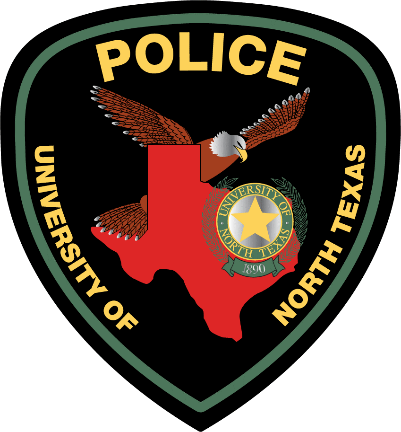 Preventative measures
UNT CARE Team is for non-emergency issues
If you suspect a student, staff, or faculty member may want to harm themself or others
If they have concerning texts, posts on social media or used disturbing language but threat does not seem immediate
The team provides resources to help address the comprehensive needs of an individual with resources at UNT and in the community.
Send email with details to report.unt.edu
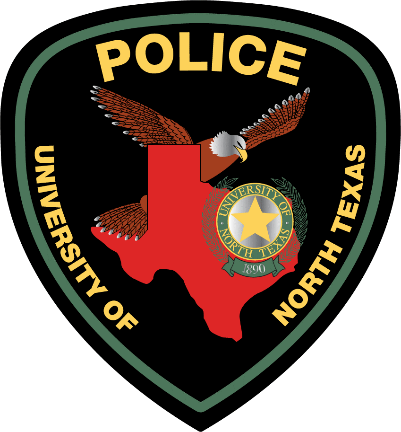 Preventative measures
UNT Police has a non-emergency number
If you notice suspicious activity or behavior but it does not seem immediately dangerous.
Trust your instincts if something doesn’t “feel” right.
People aren’t necessarily suspicious but behavior is – someone trying to hide their face, someone looking into multiple cars or trying doors, someone hiding and watching others, etc.
UNT PD non-emergency: 940-565-3000
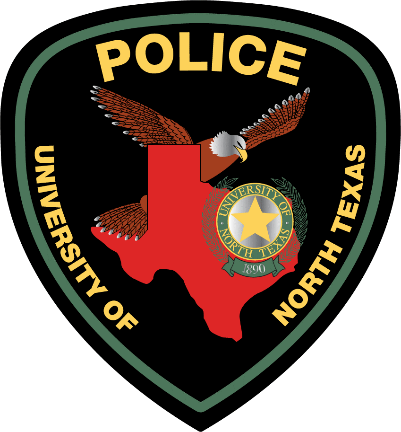 Preventative measures
Contact 988 for suicide and crisis issues
Operates 24/7 providing resources for those experiencing thoughts of suicide, mental health issues, substance use crises or other emotional distress.
You can also call if you know of a loved one who is experiencing a crisis.
Call or text 988 nationwide
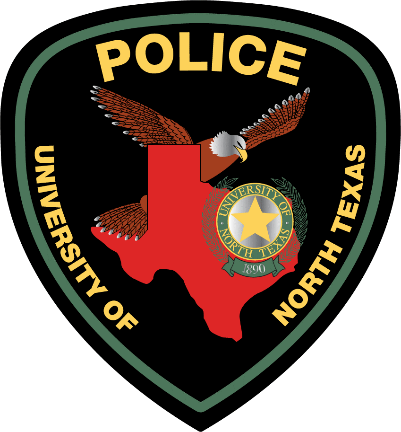 Preventative measures
Contact 911 for emergency issues
If there is a chance of immediate harm, such as a person with a weapon or making an immediate threat
You or others are facing a life-threatening danger
If a crime or fight is currently happening
Call or text 911 in Denton County
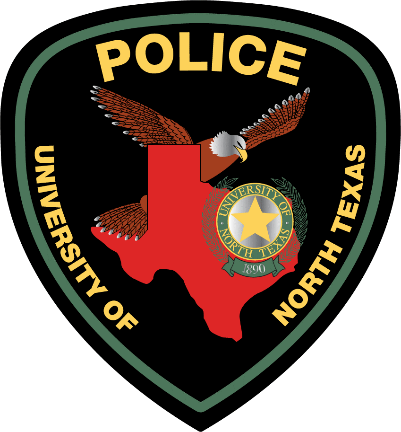 Preventative measures
Be aware of who is entering/exiting. 
Talk to your coworkers, roommates, family about who is and isn’t allowed.
Be aware of your surroundings. 
Know your exits and routes.
Be prepared by asking yourself “what if” – and walking through what you would do.
Workplace & Home
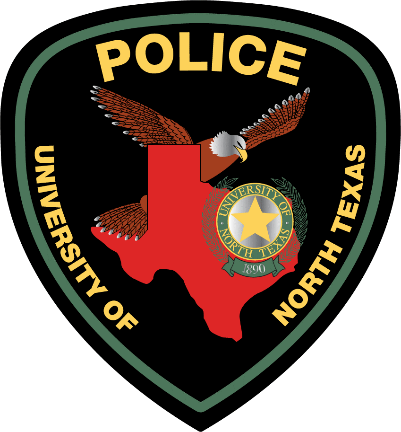 Preventative measures
Workplace
Surveillance of entries/exits
Access control
Territorial reinforcement
Have open door meetings
Keep personal items (bags, backpacks, etc.) secure
Notify police prior to meeting with a high-risk person
Emergency alerts and information
Other safety programming
Connect with UNT Police
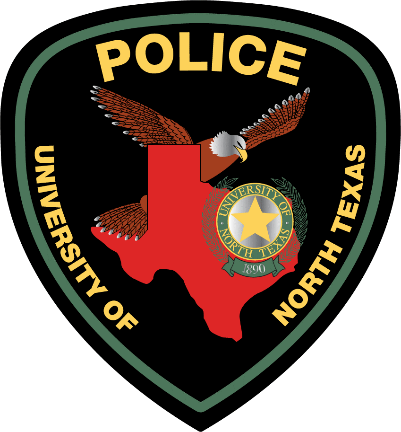 Alerts and information
Eagle Alert
Campus wide emergency alert system. If your number changes, go into your student account to change it there. Alerts for weather and school closures, as well as emergencies.
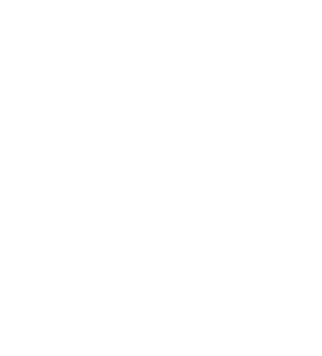 Crime Alert
Campus wide alert sent through email and/or Eagle Alert (depends on timing). Also posted on police.unt.edu. Only for specific offenses as outlined in the federal Clery Act.
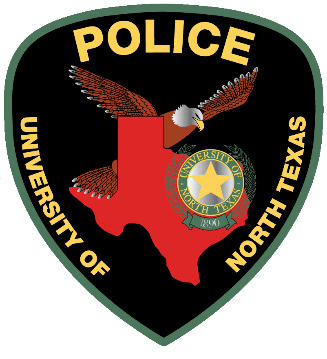 Crime Log
60-day log of crimes and fire-related incidents kept as public record and can be views at police.unt.edu. Lists info such as crime, location, date, etc.
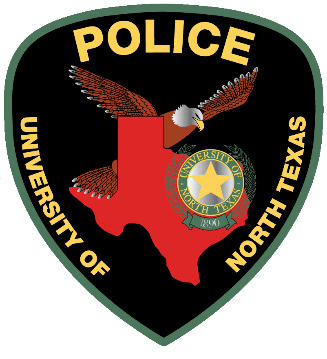 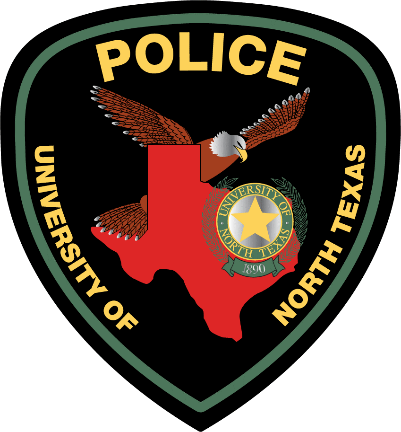 Safety programming at UNT
Social media
Presentations
Events
Invite us to your group. We can discuss theft prevention, securing your area and more.
We hold events on campus such as the Safety Fair, and regular programs about preparedness.
Find us at 
@UNTPolice for safety tips and more!
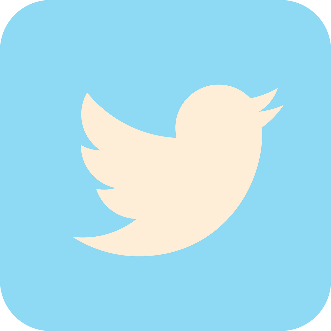 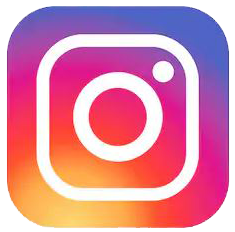 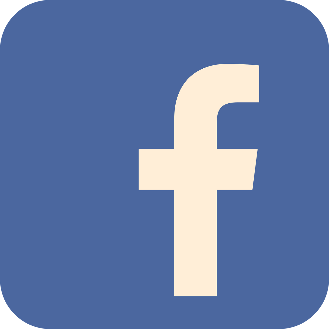 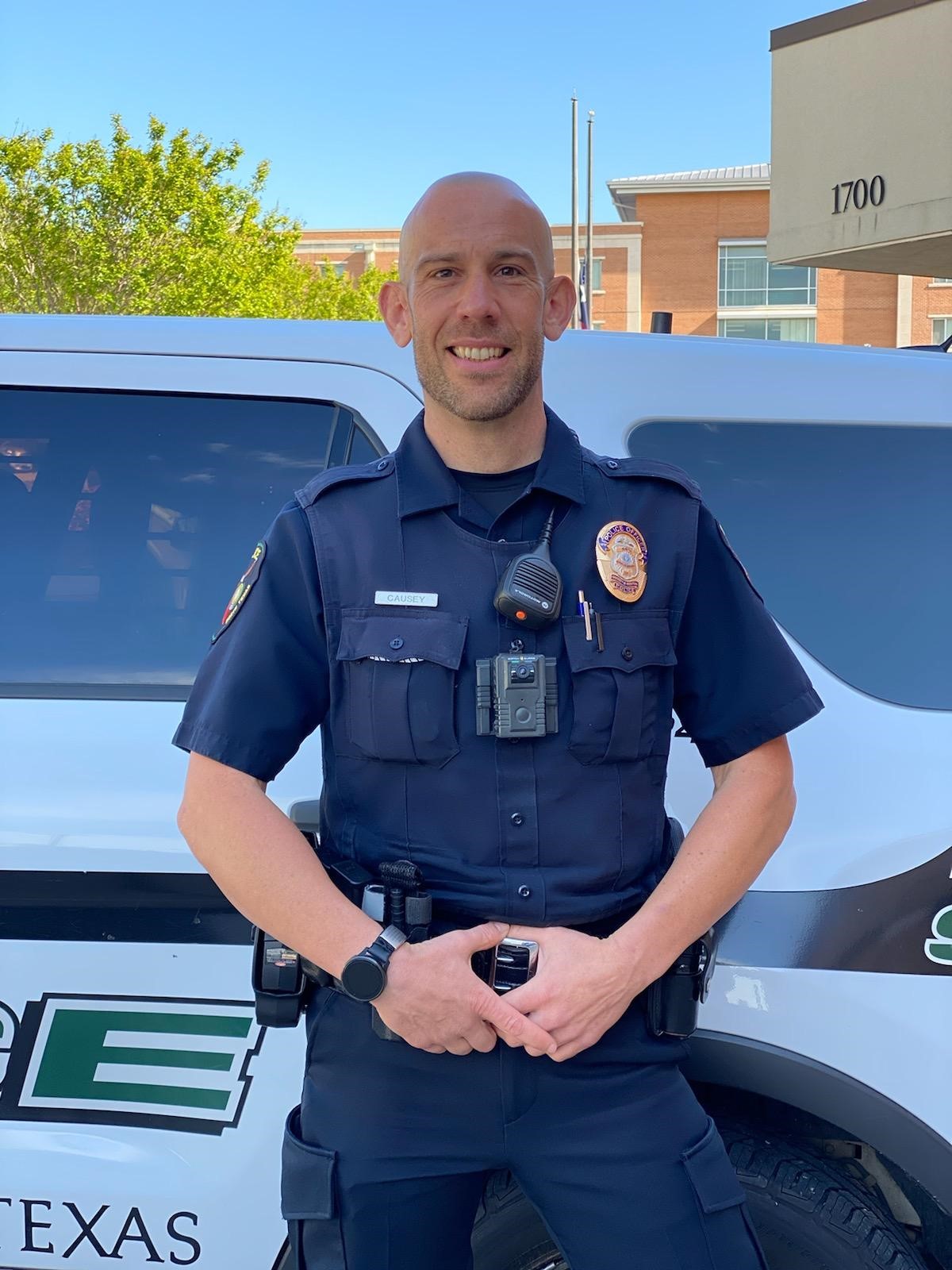 Cpl. David Causey
is the Community Relations officer for UNT Police Department. He is an alumnus of UNT and has been with the department since 2011.

Reach out to him to schedule a training presentation or for more information.
David.Causey@unt.edu
940-369-7691